Law Firm PartnersHow much do you make at the firm?Understanding the compensation structure in the partnership & ensuring your fair shareby Patricia Brown HolmesManaging Partner, RSHC
“LAW FIRM PARTNER”WHAT DOES THAT EVEN MEAN?
© Riley Safer Holmes & Cancila LLP. All Rights Reserved.
“LAW FIRM PARTNER”HOW MUCH MONEY DO THEY MAKE?
© Riley Safer Holmes & Cancila LLP. All Rights Reserved.
“LAW FIRM PARTNER”WHAT FACTORS INFLUENCE HOW MUCH MONEY PARTNERS ARE ALLOCATED?
© Riley Safer Holmes & Cancila LLP. All Rights Reserved.
WHAT IS A LAW FIRM PARTNER?
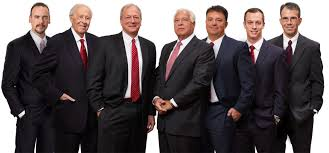 No longer an employee
Part-owner of firm
Share in profits
Share in liabilities
Various forms—LLP, LLC
	  (partner or shareholder)
And NOW, a bit more diverse
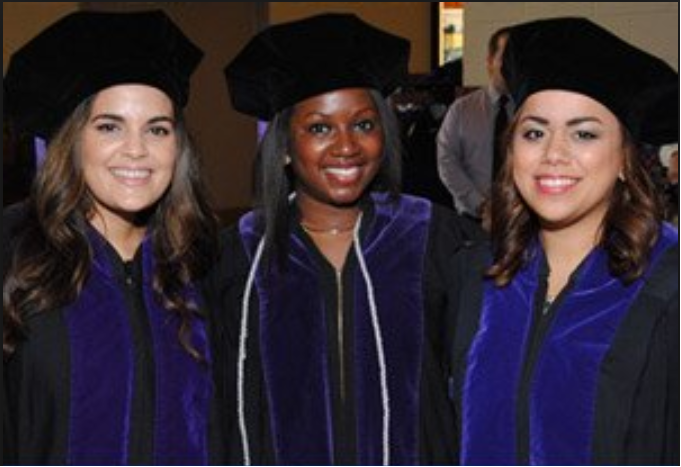 [Speaker Notes: -In 2015, 85% of lawyers were white. Studies find that men are two to five times more likely to make partner than women.
-The law is one of the few professions that is becoming less diverse. 
-Blacks, Latinos, Asian-Americans and Native Americans make up a fifth of law school graduates, but are:
	-7 percent of law firm partners and 9 percent of general counsels of large corporations, Rhode says.
-Women are more than a third of the profession but only about a fifth of law firm partners, general counsels of Fortune 500 corporations and law school deans. 
-Women are 17 percent of Equity partners. 
-Among the nation’s 100 largest firms, only seven have woman as the chair or the managing partner.
-Unconscious bias contributes to the lack of diversity 
-As does a double standard for women who risk seeming too feminine or not feminine enough. In addition, women who take advantage of reduced work hours are stigmatized as slackers. 
-Both groups suffer when they are left out of networking opportunities and mentoring. 
 (http://www.abajournal.com/news/article/the_legal_profession_lags_others_in_diversity_law_prof_says/); (https://www.bls.gov/cps/cpsaat11.htm)]
HOW MUCH MONEY DO PARTNERS MAKE?
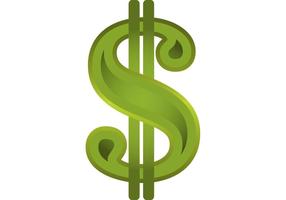 Average allocation is $188,000 to $300,000+
	(Median $70-75,000)
Not guaranteed
Not set in stone; no hard-fast rubric/but Rule of 1/3 usually applies 
Depends on a variety 
   of factors
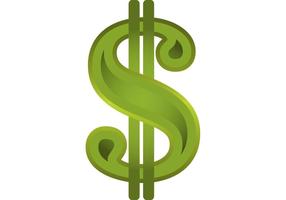 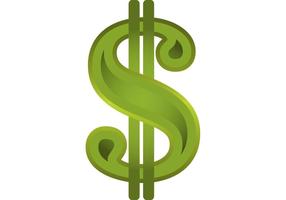 [Speaker Notes: Studies find that men are two to five times more likely to make partner than women.]
“LAW FIRM PARTNER”WHAT FACTORS INFLUENCE HOW MUCH PARTNERS ARE ALLOCATED?
© Riley Safer Holmes & Cancila LLP. All Rights Reserved.
INFLUENTIAL FACTORS IN PARTNER ALLOCATIONS
Ownership interest, if Equity
NEW business generation
Expansion of existing client relationships
Realization Rate—fee collections vs. write offs
Effective Billed Rate
INFLUENTIAL FACTORS IN PARTNER ALLOCATIONS
FOR PAY EQUITY--PAY ATTENTION:
Billable Hours/Collections
Business Development
Research and Work Product
Client Relations
Firm Citizenship/Management
Mentoring/Training Associates
Pro Bono Work
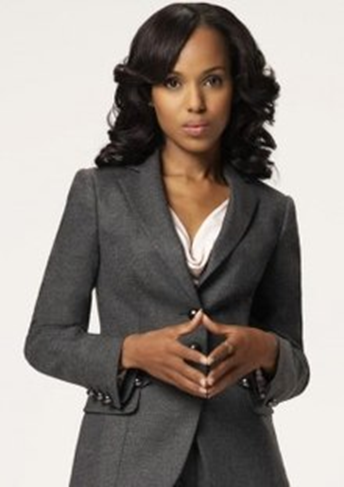 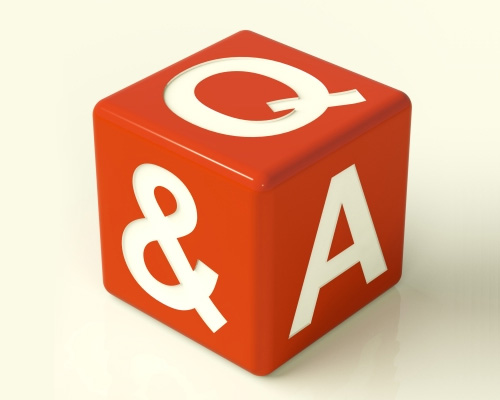 Questions
© Riley Safer Holmes & Cancila LLP. All Rights Reserved.
Thank You!
© Riley Safer Holmes & Cancila LLP. All Rights Reserved.